With help by Mrs.Devora
YAY!
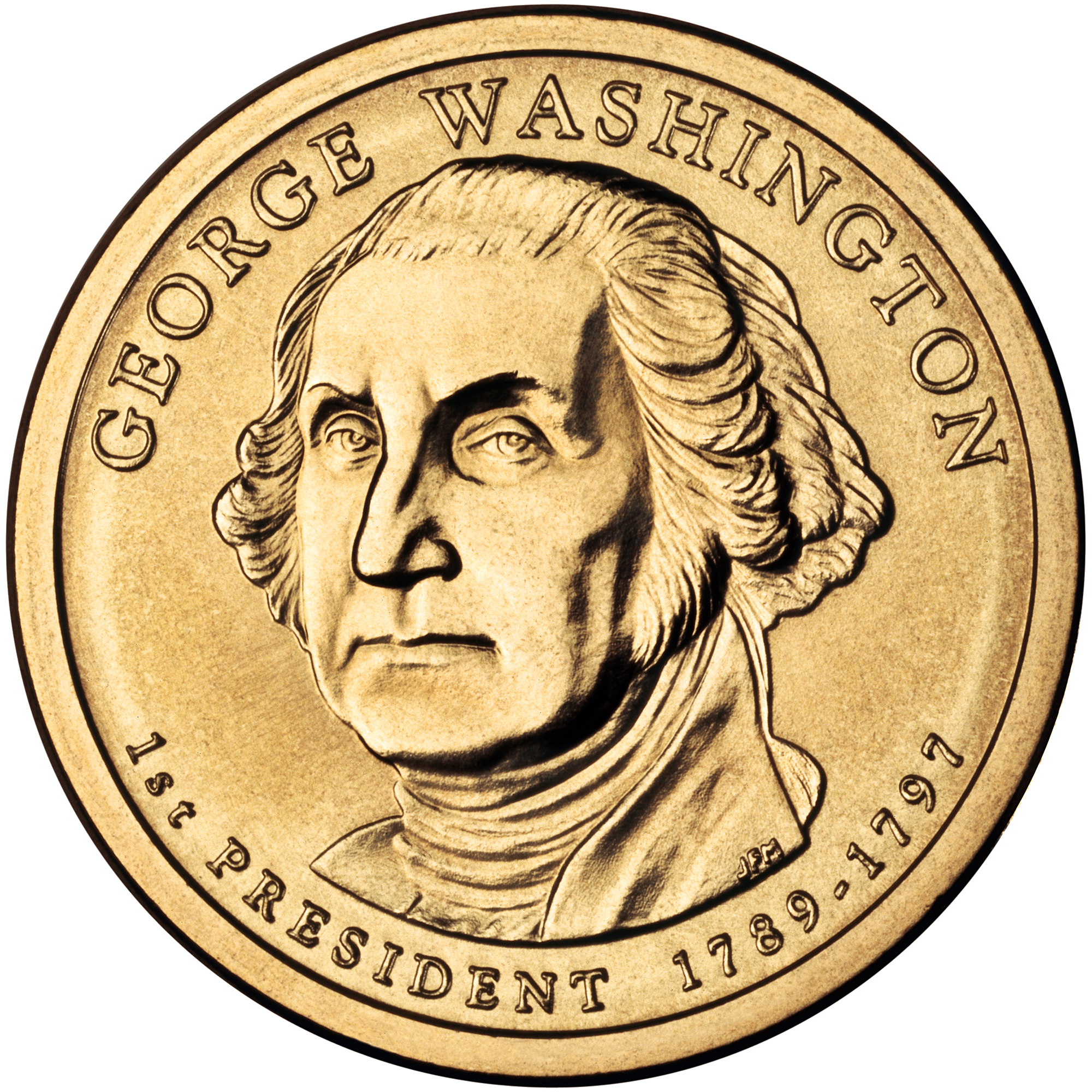 This is Silas’s spending portfolio
I love milllon dollar math
[Speaker Notes: HELLO!]
A fun thing I got.
Apple MacBook Air it’s 25.00
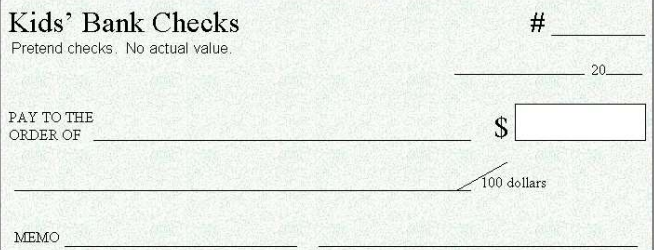 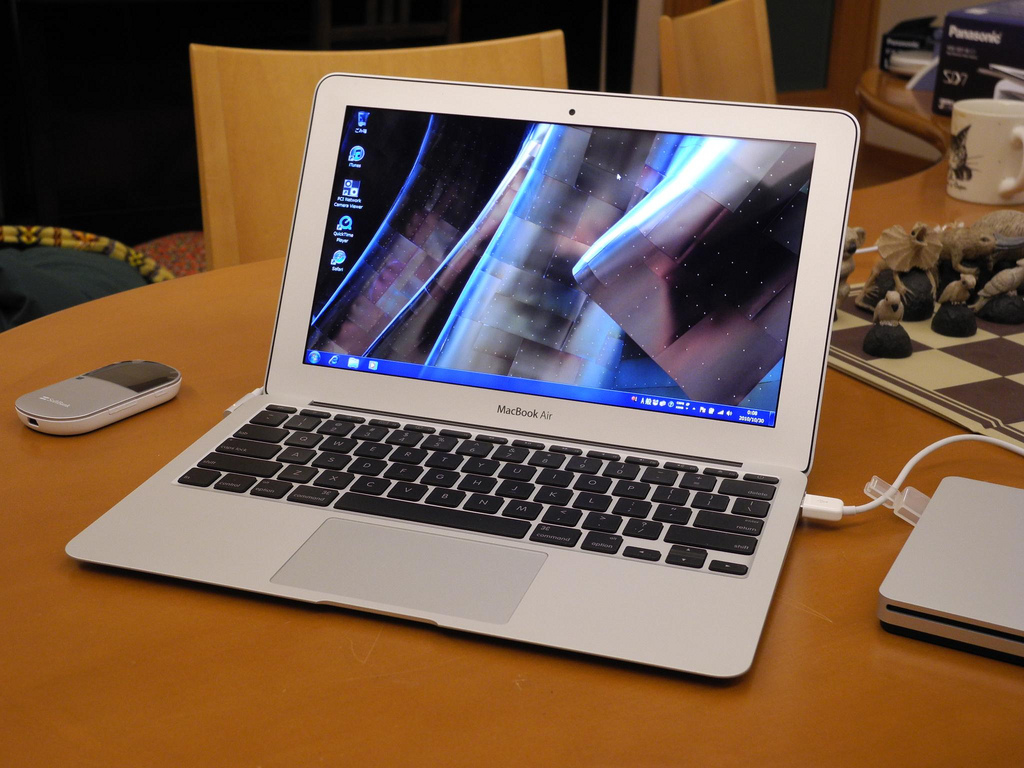 101
16
11-8
Amazon
540.00
00
Five hundred forty dollars and
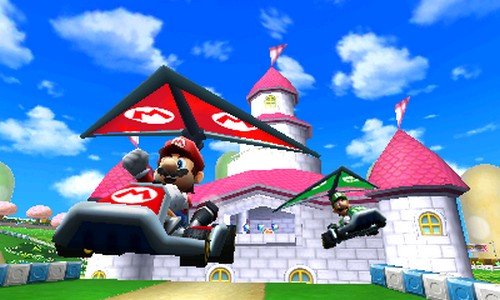 This is going to be mario kart 7-->
This looks fun that's why got it.
My Donation Donation is to Casa.
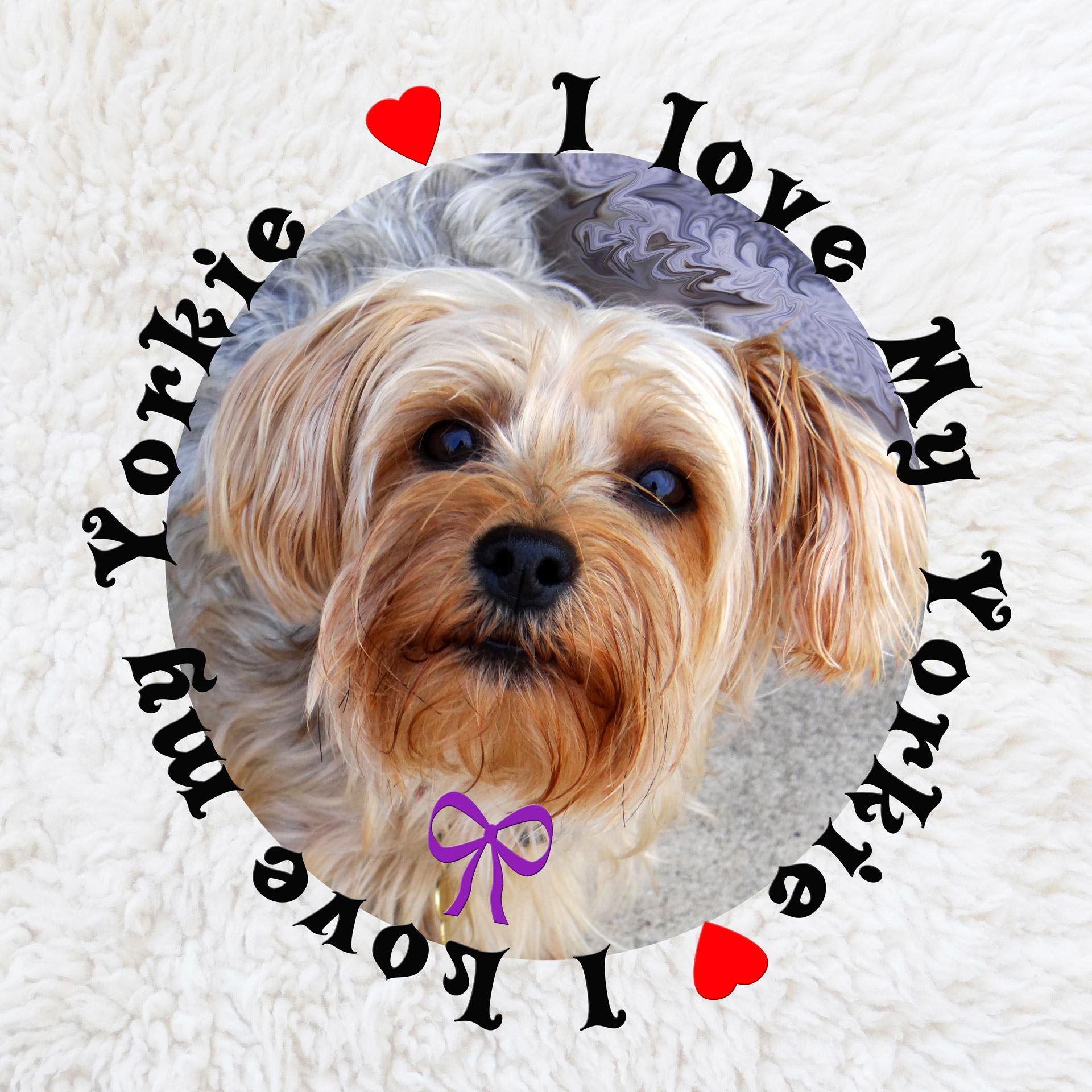 I'm Donating 380,526.00 to Casa
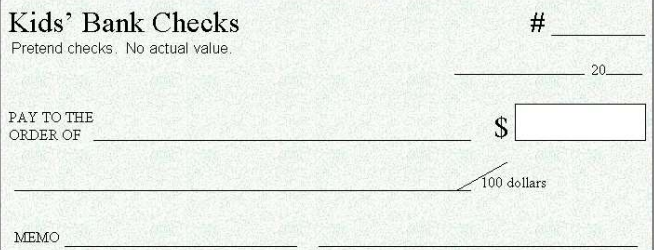 102
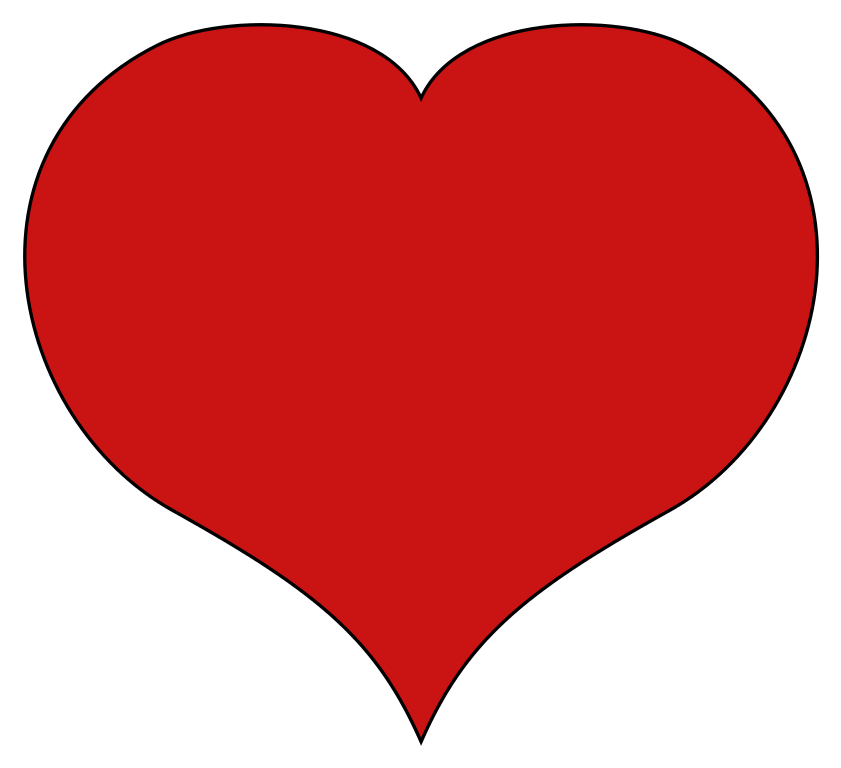 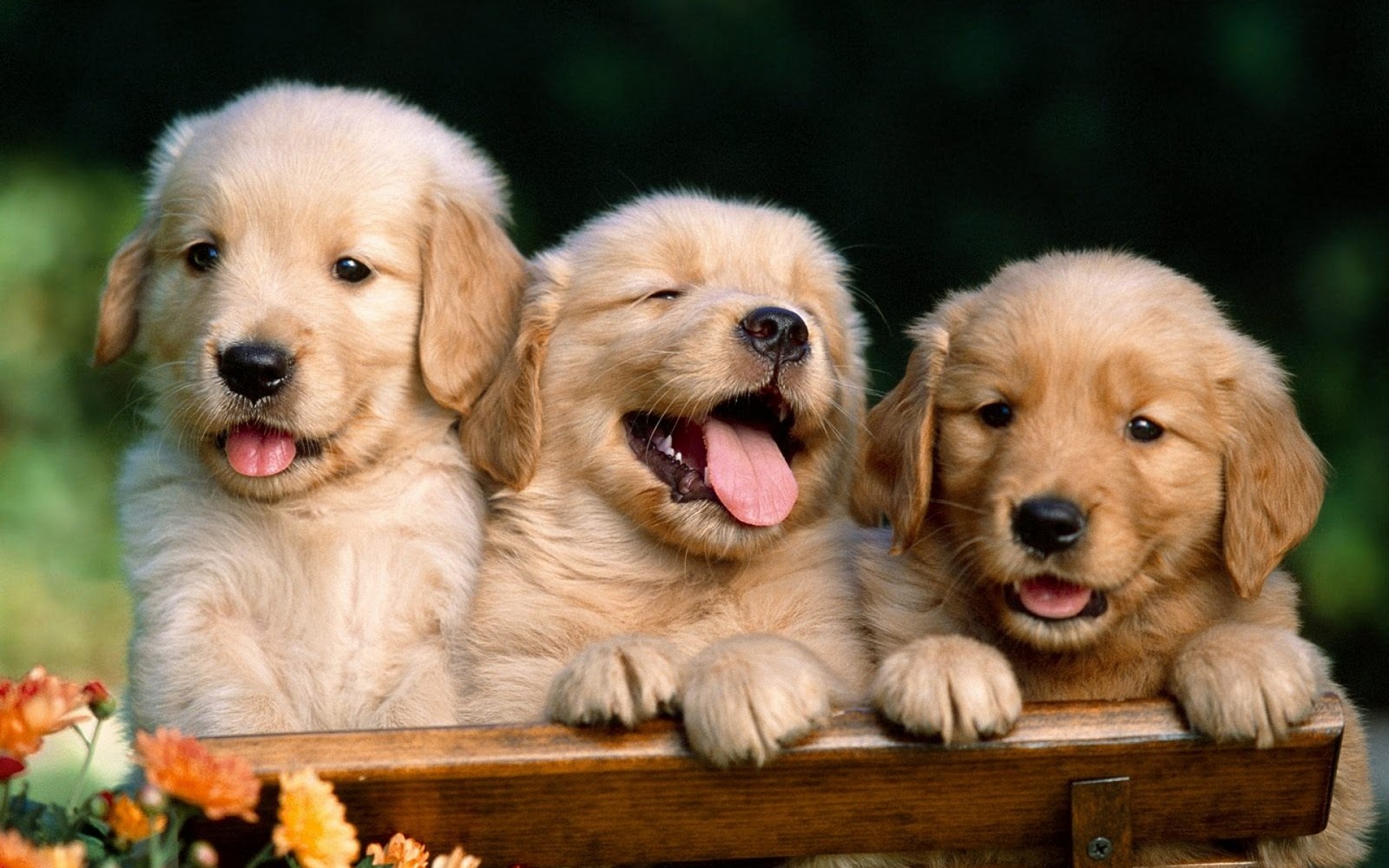 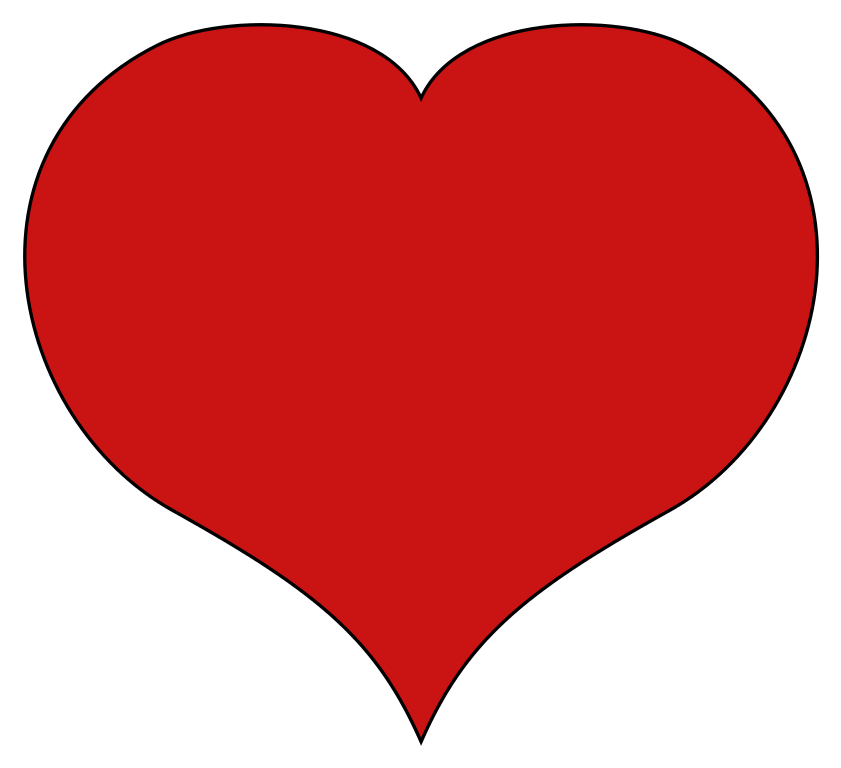 11-8
16
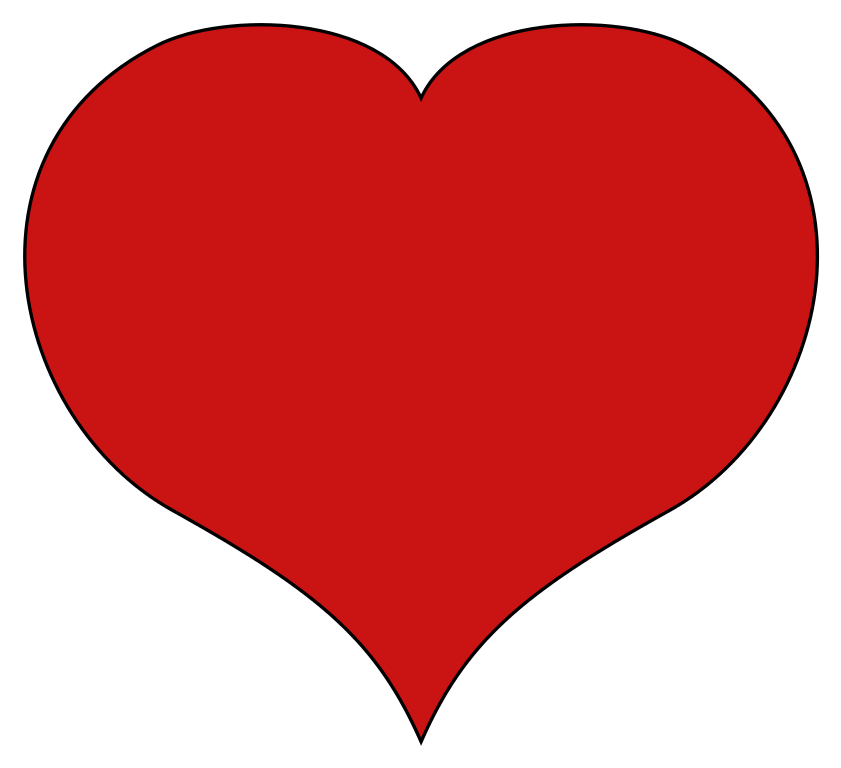 Casa
380,526.00
Three hundred-eighty thousand, five hundred twenty-six dollars and 00
[Speaker Notes: THIS IS MY DONATION.]
Lot’s more.
$20.00 for a Nintendo Selects: Mario Party: Island Tour

$13.50 for a Minecraft - Xbox One

$140.00 for a Nintendo Selects: Luigi's Mansion: Dark Moon - Nintendo 3DS
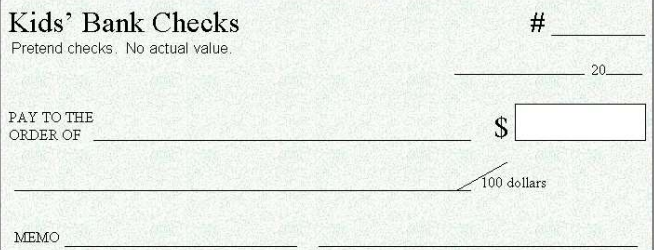 103
11-8
16
amazon.com
173.50
One hundred seventy three dollars and
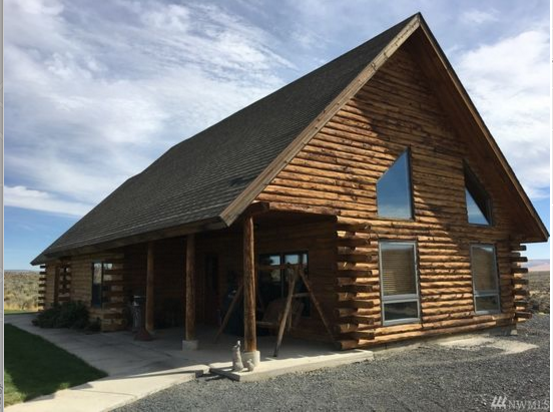 My house.
545 Sagebrush Dr,Ephrata, WA 98823
It’s $250,000.
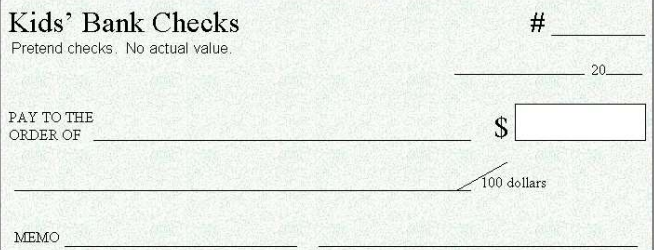 104
11-8
16
Zillow house.com
250,000.00
Two hundred fifty thousand dollars and 00
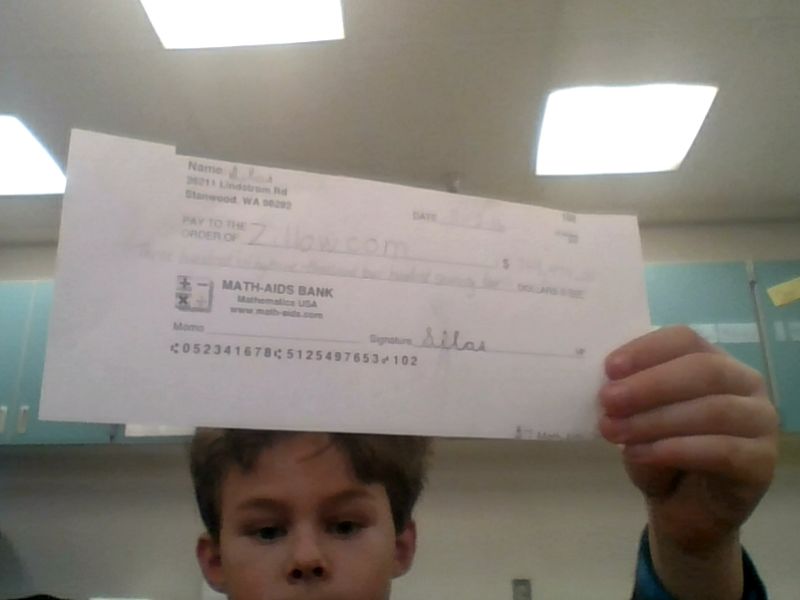 [Speaker Notes: This is a good house I chose it I love it a lot]
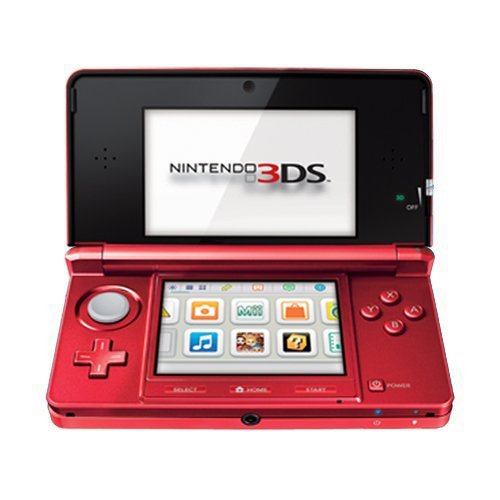 Another  fun thing I got.
Nintendo 3DS - Flame Red $140.00.
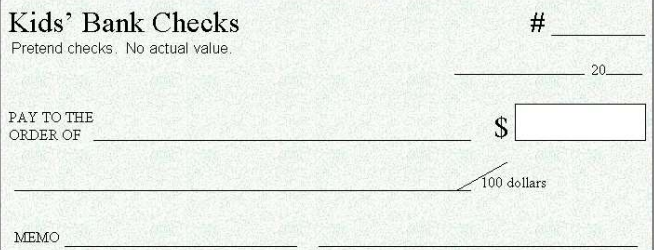 104
11-8
16
Amazon.com
140.00
One hundred forty dollars and 00
My college
And the name is
University of Alaska Fairbanks And it’s OUT-OF-STATE-TUITION is
$21,354
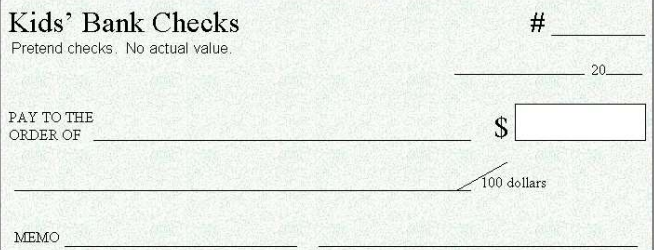 105
11-8
16
University of Alaska
21,400.00
Twenty one thousand, three hundred-fifty four dollars and 00